Zabiegi okaleczające dopuszczone ze względów bezpieczeństwa i sanitarnych
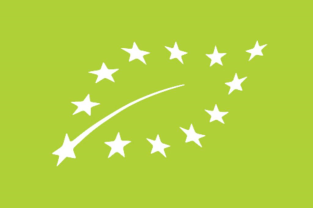 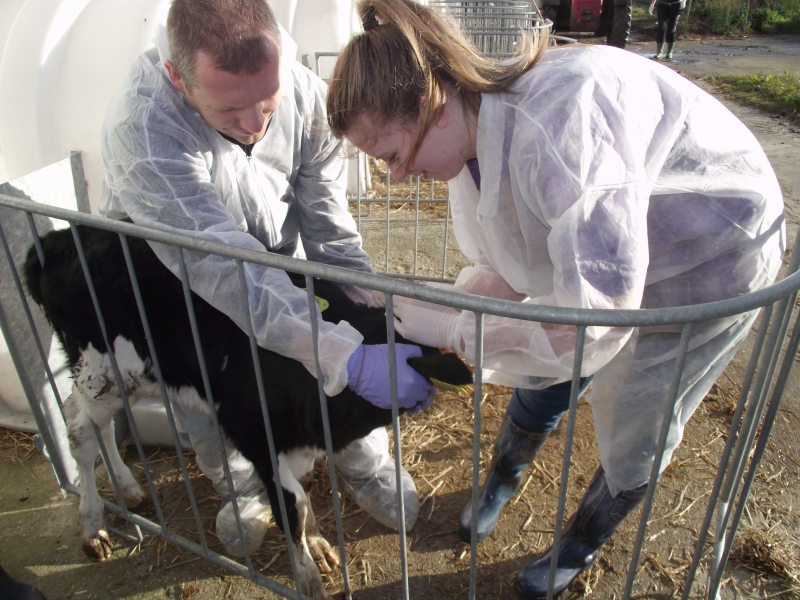 Założenia produkcji ekologicznej
Ograniczenie zabiegów powodujących ból 
	i stres
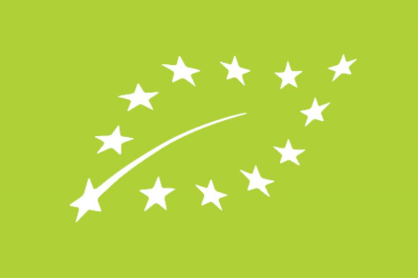 Zabronione jest !!!
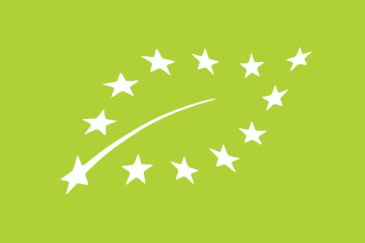 Dekornizacja (usuwanie zawiązków rogów)
Przycinanie kiełków
Przycinanie ogona (kurtyzowanie ogonków)
Kształtowanie dziobów
Kastracja
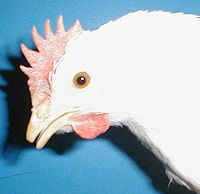 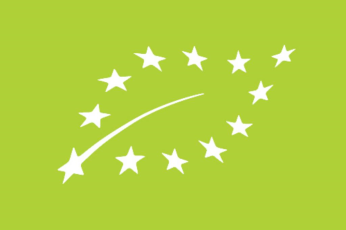 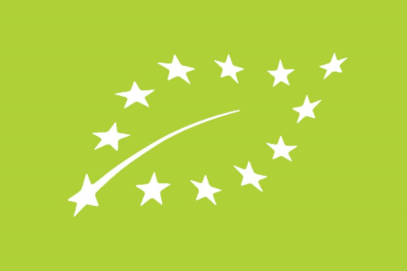 Wyjątek
Zabiegi wykonywane  ze względów bezpieczeństwa:
Usuwanie rogów
Zabiegi w celu poprawy zdrowia
Dobrostanu
Higieny 

Tylko za zgodą organu kontroli lub jednostki kontrolującej
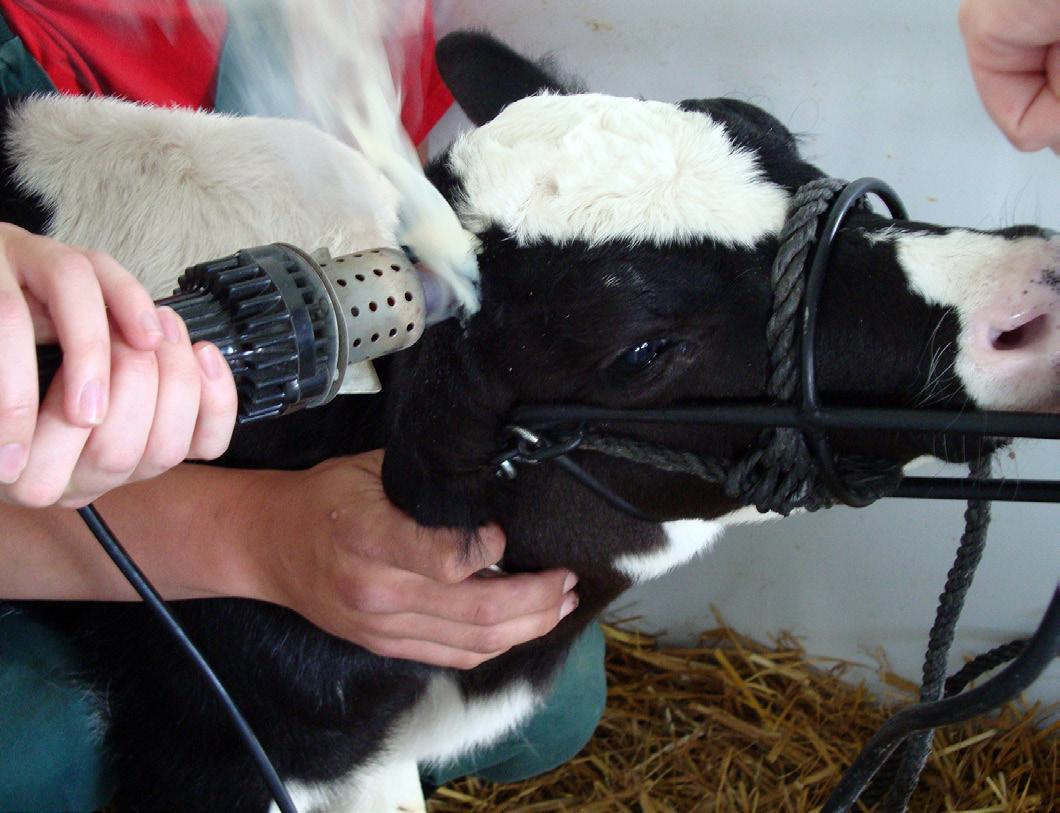 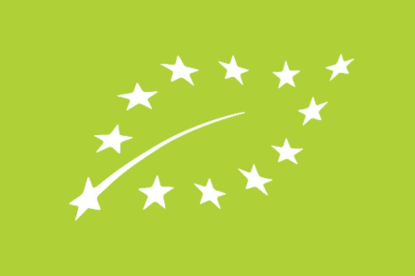 Zabiegi i wykonywanie ich
wykonywanie
Wiek zwierzęcia
Wykwalifikowany personel
Skracanie ogonów jagniąt – do 14 dnia życia
Skracanie kiełków prosiąt – do 3 dnia życia
Kastracja knurków – do 28 dni
Kastracja buhajków, tryczków, koziołków – do 3 ms. życia

Kastracja starych rozpłodników wybrakowanych z hodowli
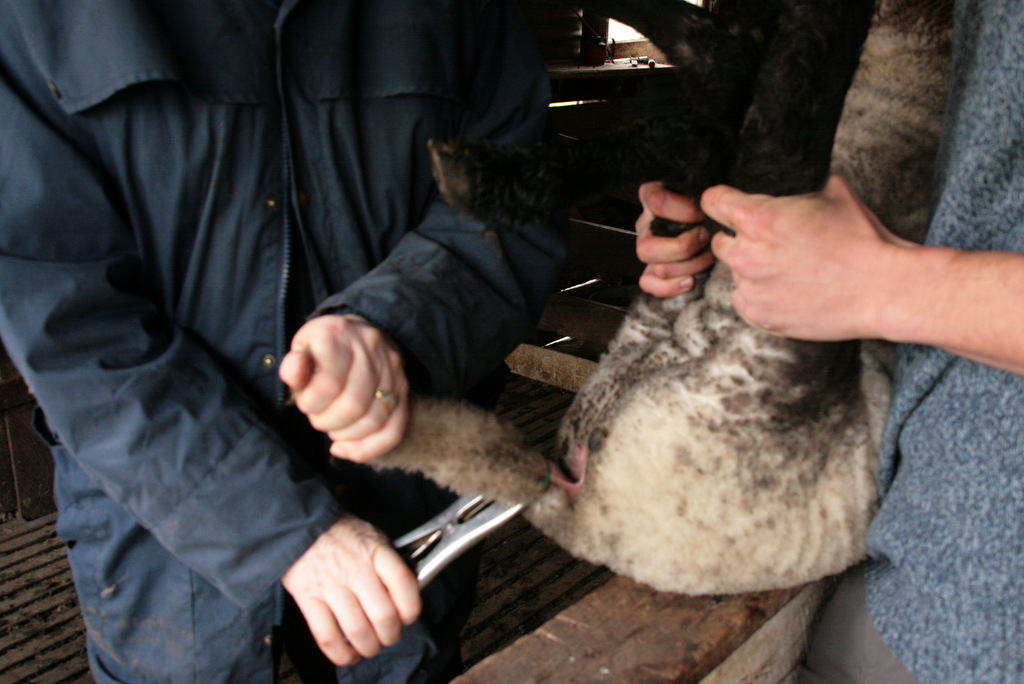 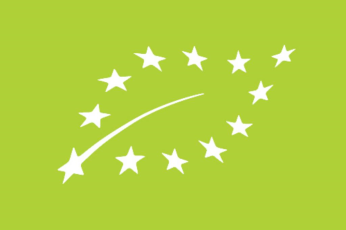 W sytuacji zaprzestania kastracji knurków
Zapach feromonów knurzych
likwiduje się skarmiając przez kilka tygodni (do 30%dawki pokarmowej) korzeni cykorii
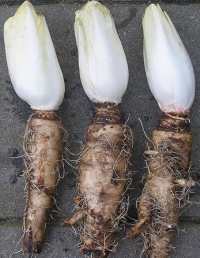 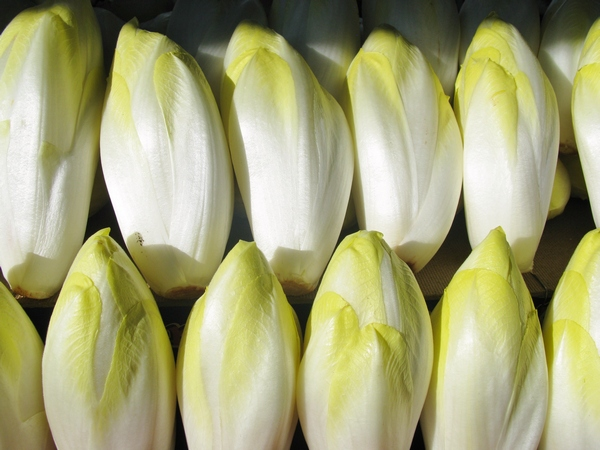 Skutki źle przeprowadzonych zabiegów
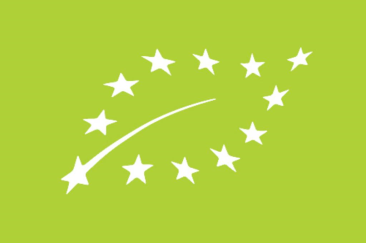 Obcinanie kiełków
USG
Zagrożenie zarażenia bakteriami chorobotwórczymi
Zabieg wykonywany tylko przez osoby wykwalifikowane
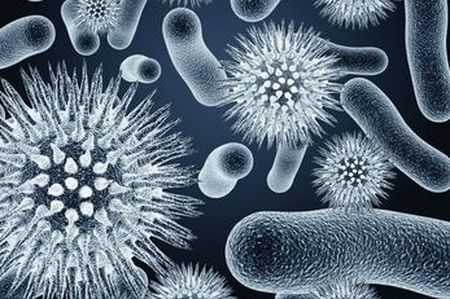 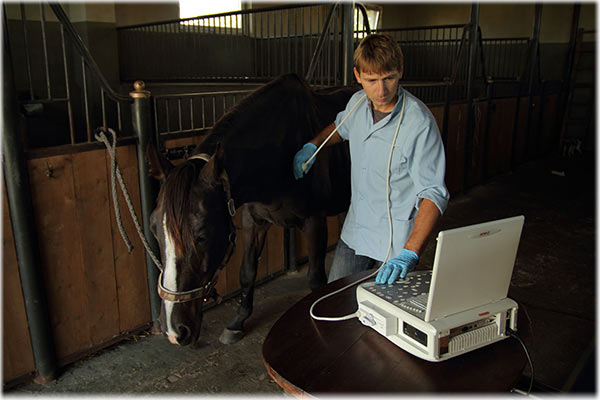 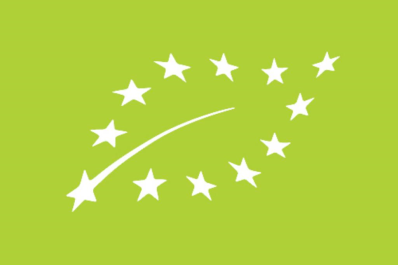 Identyfikacja zwierząt
Nacinanie uszu (najczęściej stosowane u ras kolorowych)
Tatuowanie zwierząt
Kolczykowanie zwierząt
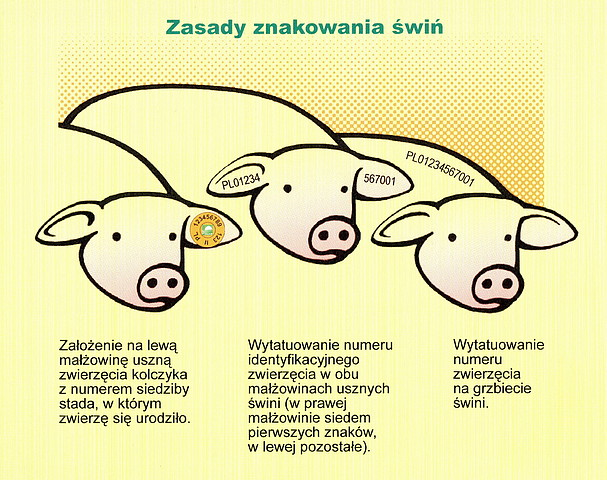 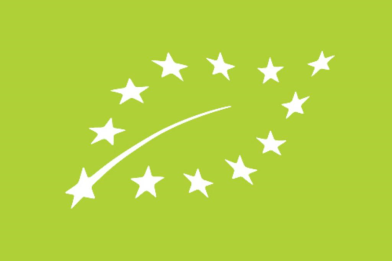 Korekcja racic
Wykonujemy
2 razy do roku (przed okresem pastwiskowym i po nim)

U młodego bydła po raz pierwszy – 6 – 9 miesięcy
Naturalne metody walki z pasożytami skóry u  drobiu i ścierania pazurów
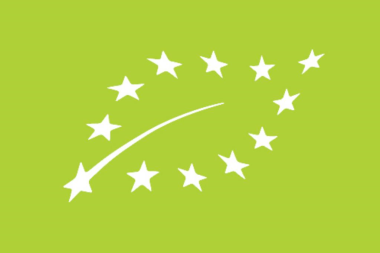 Wszoły, piórojady
Udostępnienie kąpieli piaskowej
Zapewnienie warunków do grzebania w celu  ścierania pazurów
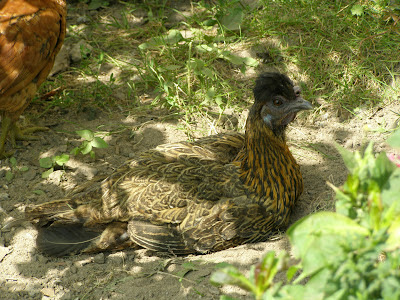 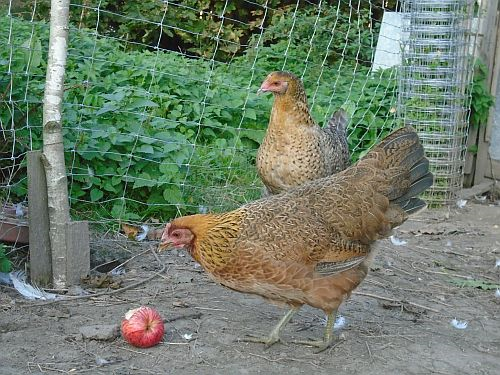 Rozpłód zwierząt
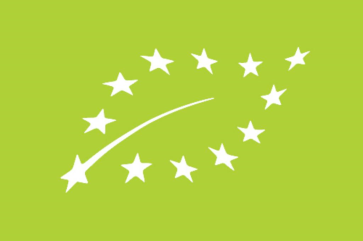 Metody zapłodnienia
Dopuszcza się
naturalne
Sztuczne
Inseminacja

Zabrania się przenoszenia zarodków !!!
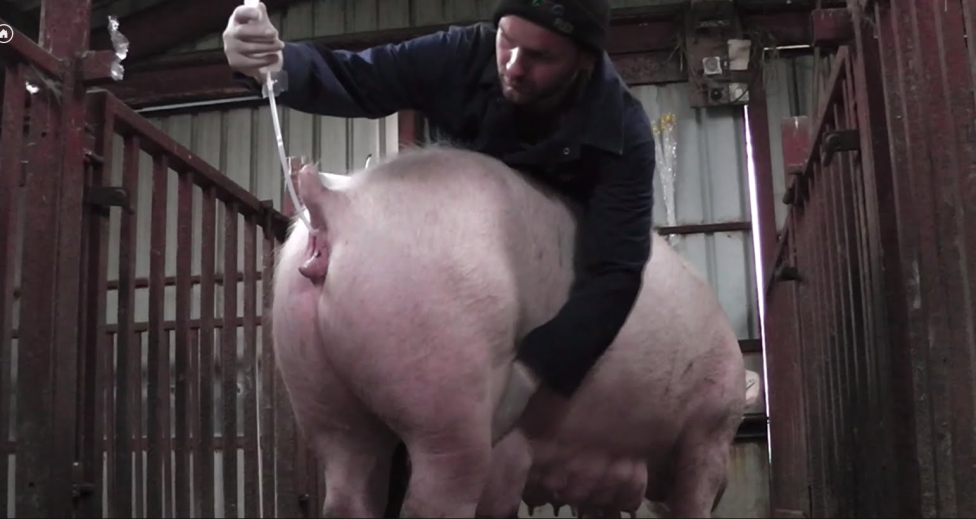 ZAPAMIĘTAJ
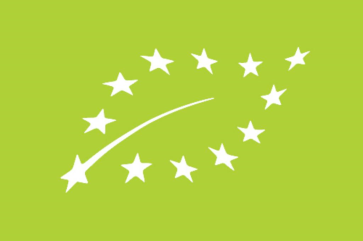 Zabronione !!!
Dozwolone
Prowadzenie walk zwierząt

Tresura zwierząt
Przyzwyczajanie do określonych schematów zachowań:

Przepędzanie na pastwisko
Przyzwyczajenie do doju
Nauka pracy w zaprzęgu
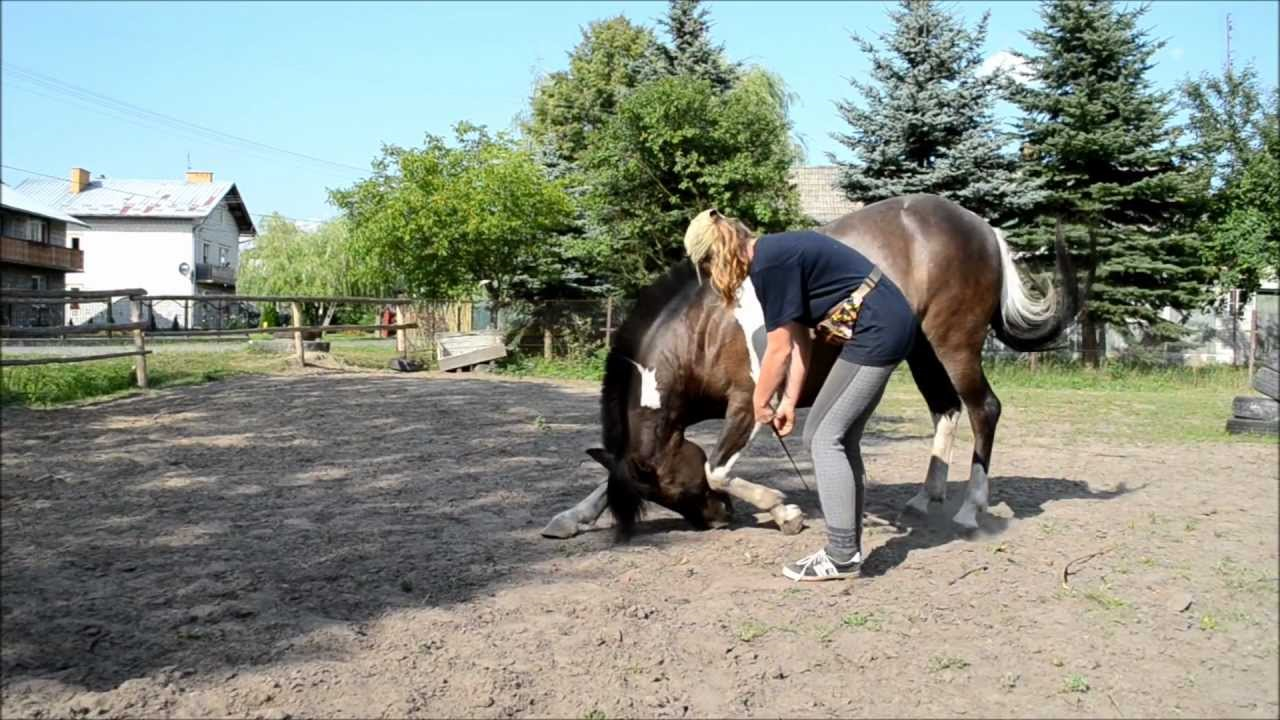 Argumenty w sprawie rolnictwa ekologicznego w Polsce
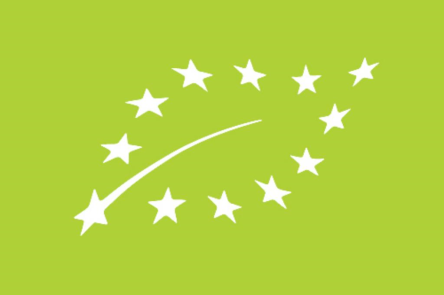 Tradycyjne technologie produkcji
Duże zasoby siły roboczej na wsi
Niski stopień zanieczyszczenia środowiska
Dobra jakość produktów
Zdrowe produkty
Bezpieczna żywność
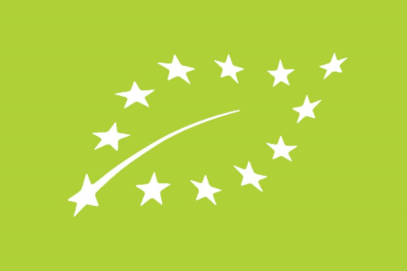 Praca w domu – notatka + zadanie
1. Dozwolone zabiegi wykonywane na zwierzętach w ekologii.
………………………
………………………
………………………
……………………… 
2. Zabronione zabiegi w ekologii.
……………………………..
……………………………..
……………………………..
Zadanie 1. W miarę swoich możliwości wyszukaj w dostępnych źródłach ciekawostki dotyczące ekologicznej produkcji zwierzęcej.

Notatka i zadanie są pracą na ocenę.